OLOLC Research and Scholarship Showcase
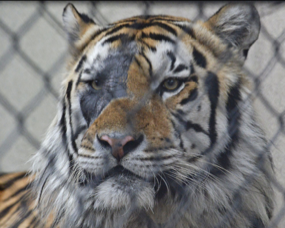 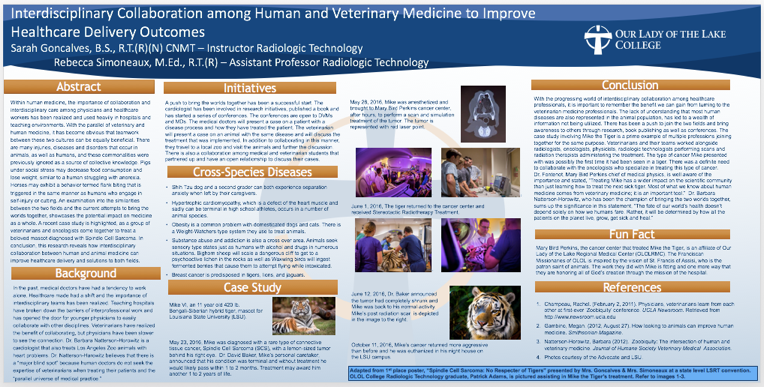 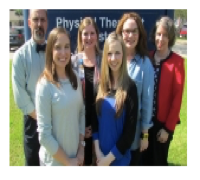 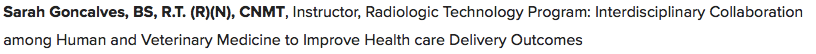 EDIT 6028, Sarah W. Goncalves, VPDR-07, Spring 2017